Моделирование тепловых процессов кондуктивного отвода тепла с использованием капиллярных тепловых трубок
:                                                                                                                                                                  Научный Руководитель:
Руколайне Сергей Анатольевич
Студент группы 5030103/90301 Симонов Алексей Константинович
Введение
Одной из главных проблем современной компьютерной техники является перегрев. Он может быть вызван плохой циркуляцией воздуха внутри самого устройства, большим энергопотреблением различных модулей и особенностями прибора.
Существуют  методы борьбы с перегревом, например, вентиляторы, радиаторы и разные инженерные конструктивные решения.
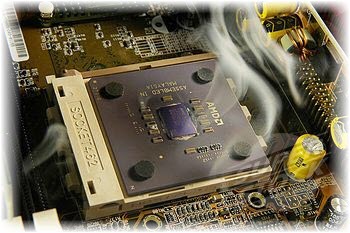 1
Методы исследования тепловых процессов
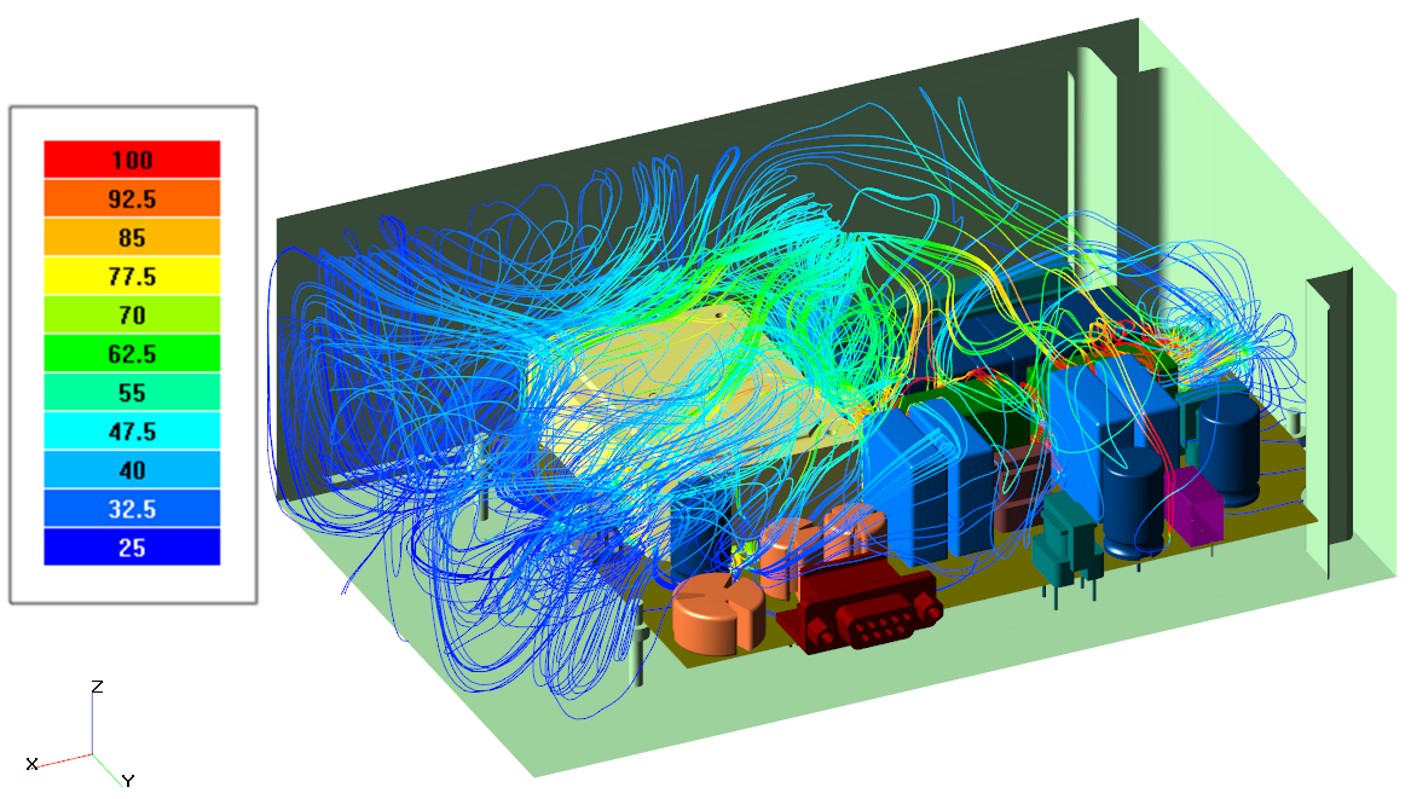 Моделирование. Создаётся математическая модель. Задаются материалы, НУ и ГУ. В результате получаем отчеты и графики.


Физический эксперимент. Тестируется настоящий предмет в реальных условиях. Показания снимаются с помощью ПО и датчиков.
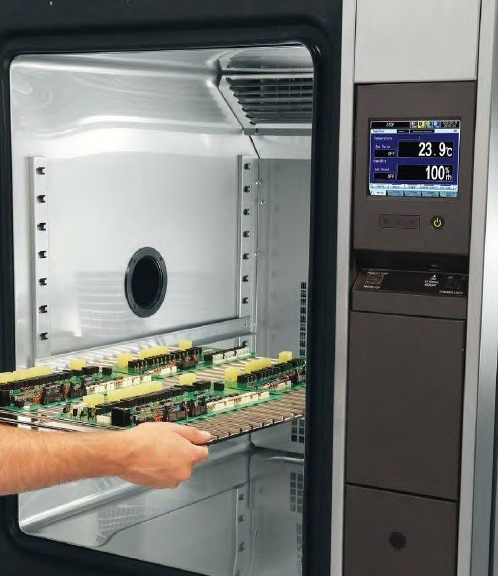 2
Цель и задачи
Цель работы – спроектировать элементы охлаждающей системы для электронного радиоприбора. Провести моделирование работы устройства, измерить степень нагревания основных модулей.
Задачи: 
Изучить справочные материалы и литературу по теме охлаждение электронных приборов. 
Спроектировать элементы охлаждающей системы, а так же доработать конструкции радиаторов, имеющихся в эксплуатации на данный момент. 
Провести моделирование работы прибора, с целью снятия тепловые показателей. 
Сравнить результаты моделирования с физическим экспериментом.
3
Обзор элементов системы охлаждения
Для охлаждения радиоэлектронных компонентов используют разные типы радиаторов на основе алюминиевого сплава. Тепловые трубки из меди используют для эффектного переноса тепло к радиатору и распределения его по всему объему радиатора, это способствует хорошему рассеиванию теплоты в окружающее пространство.
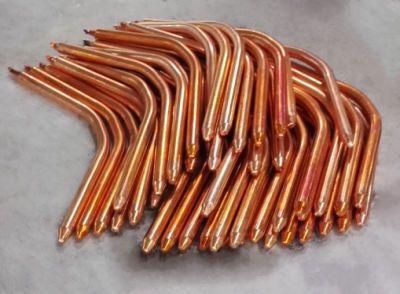 5
Описание исследуемого устройства
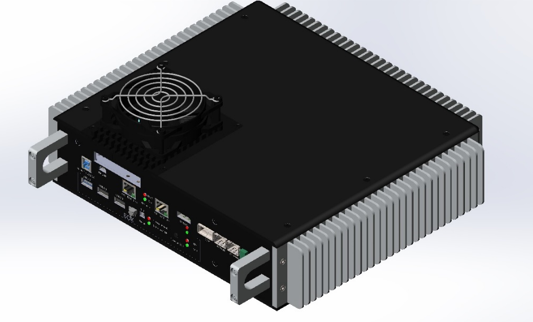 В данной работе представлено универсальное устройство цифровой обработки сигнала. Будут рассматриваться два основных тепловыделяющих модуля: ПЛИС, базовый одноплатный компьютер (БОК) и элементы системы охлаждения.
6
Проектирование элементов системы охлаждения
С помощью программы SolidWorks были созданы трехмерные модели элементов системы охлаждения, впоследствии проведена сборка. В качестве элементов системы охлаждения были спроектированы тепловые трубки, теплосъёмники и болты крепления.
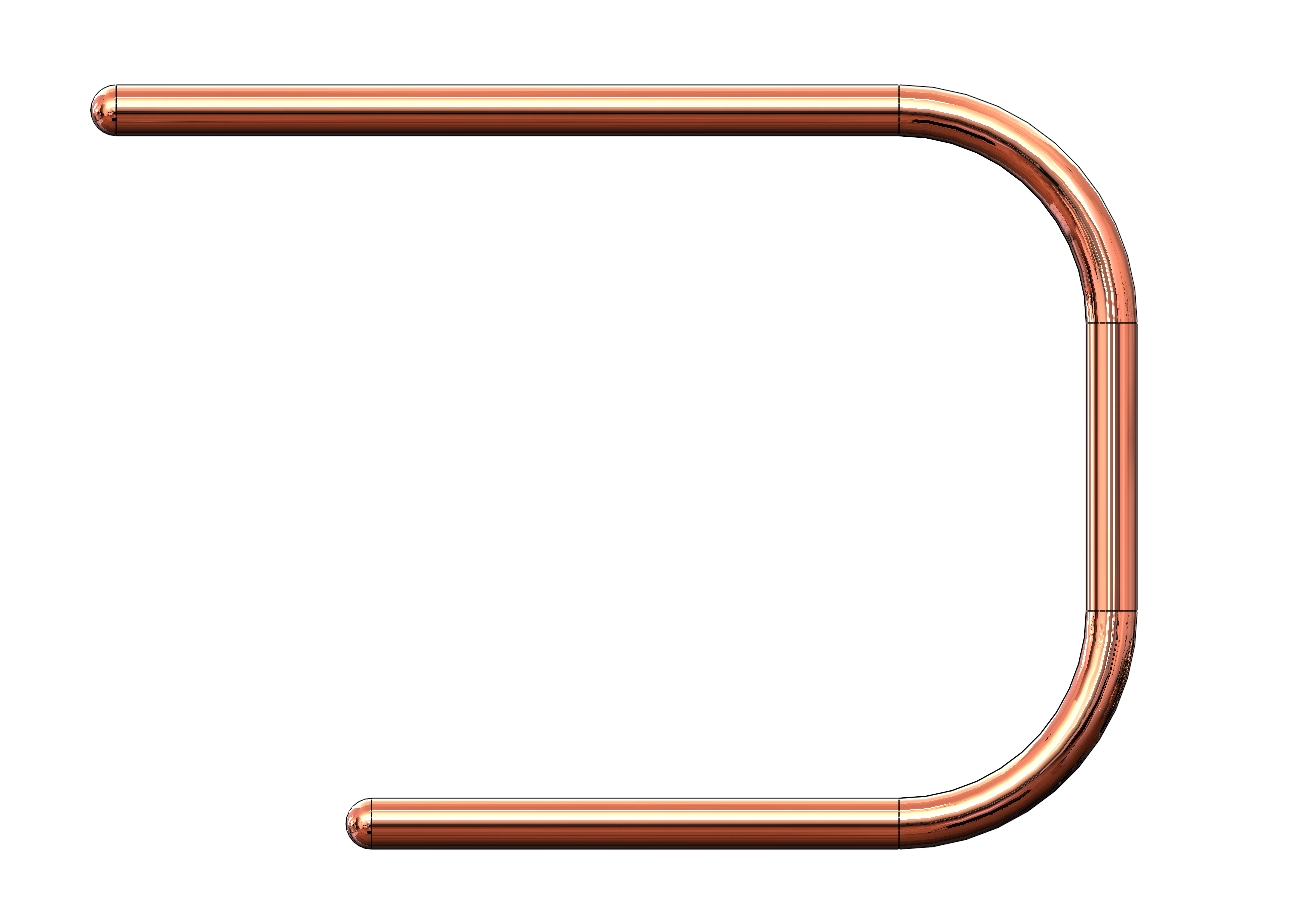 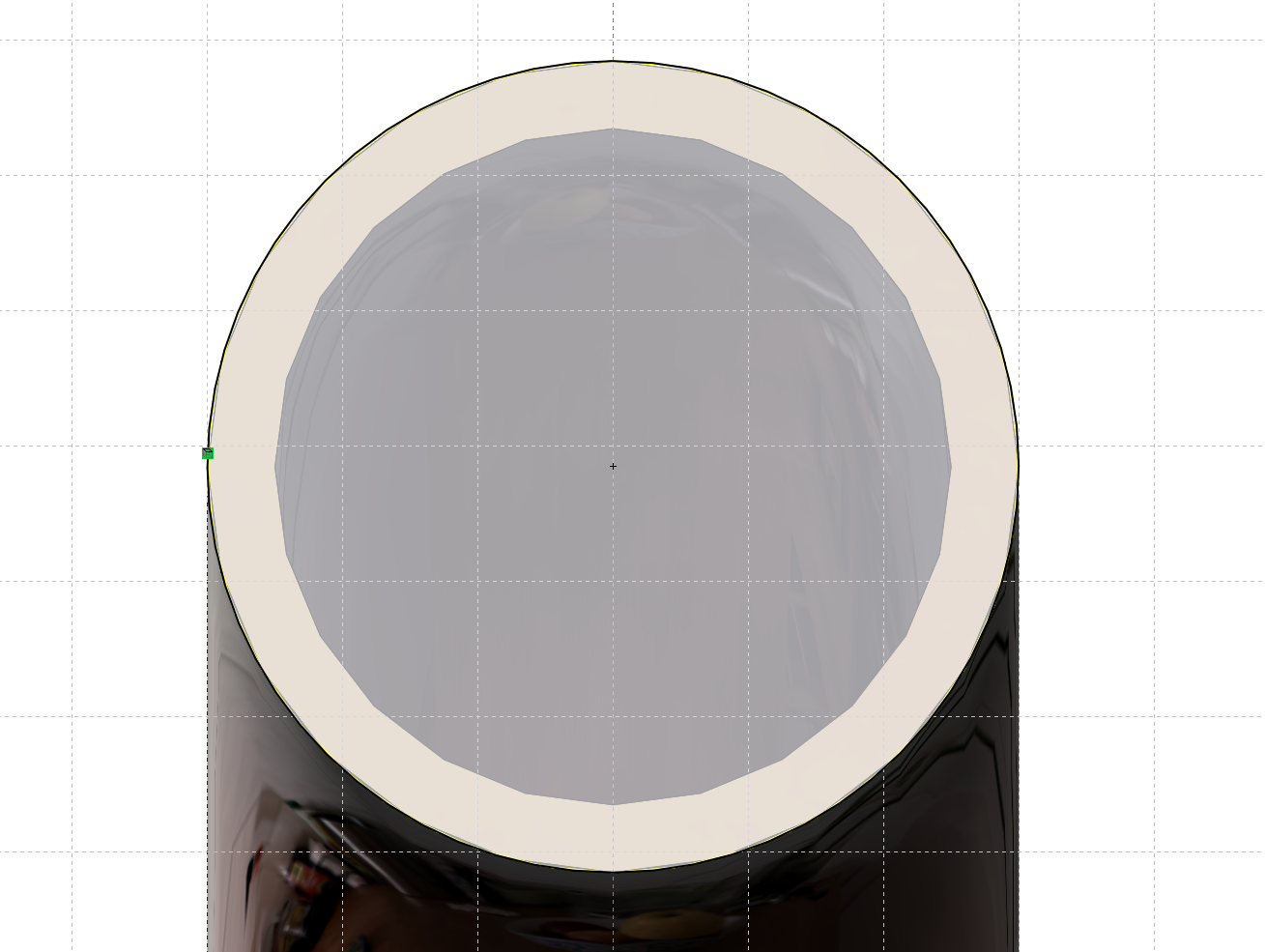 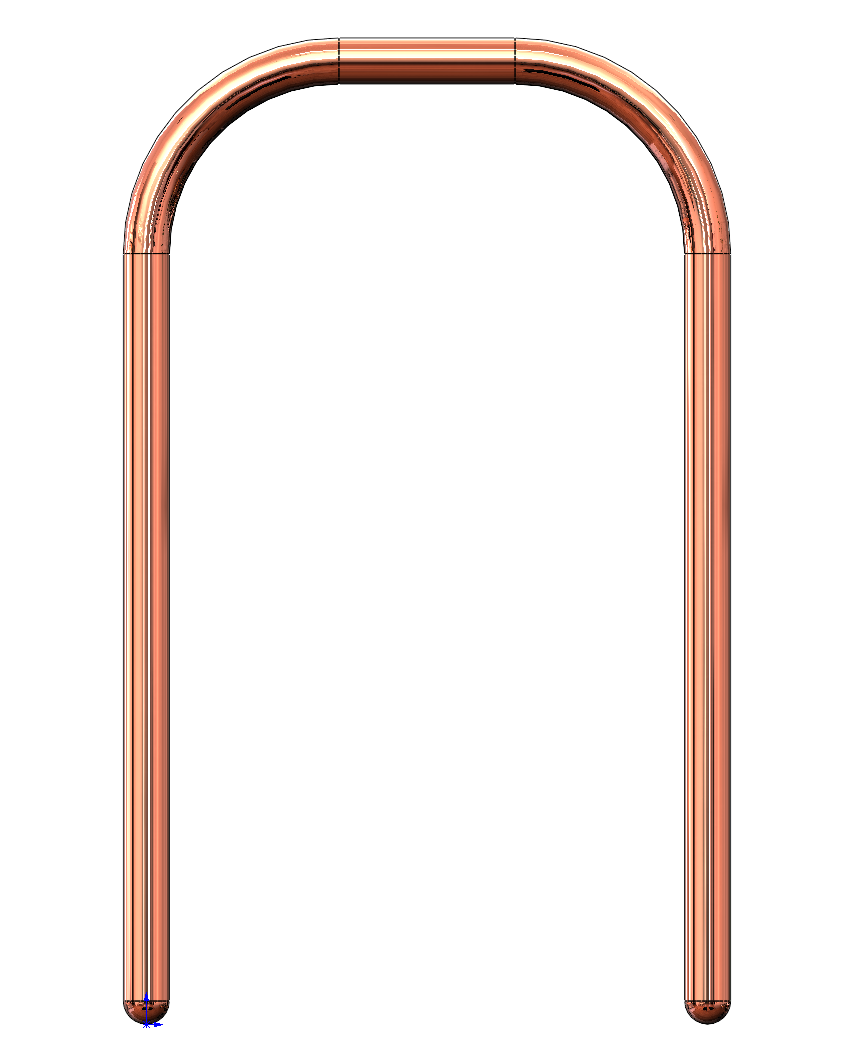 6
Спроектированные теплосъёмники
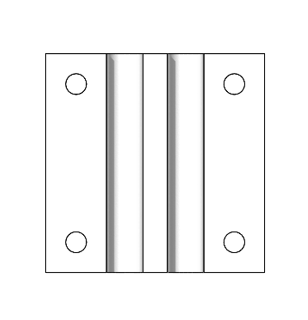 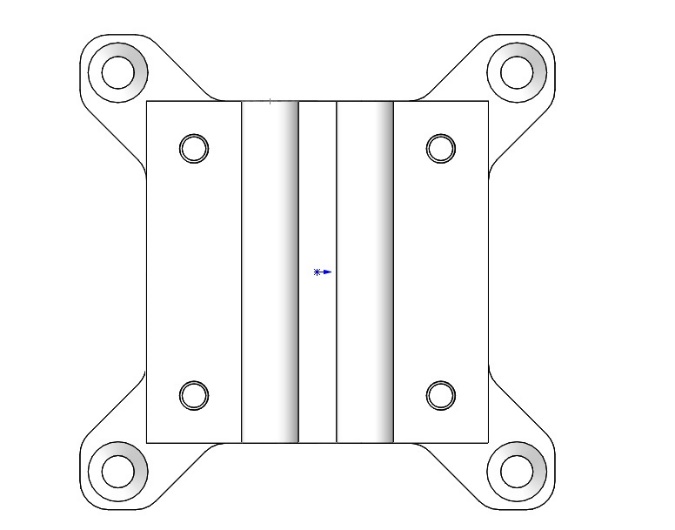 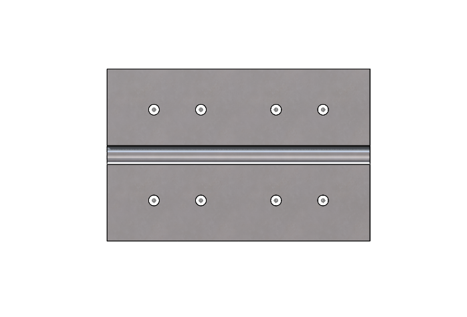 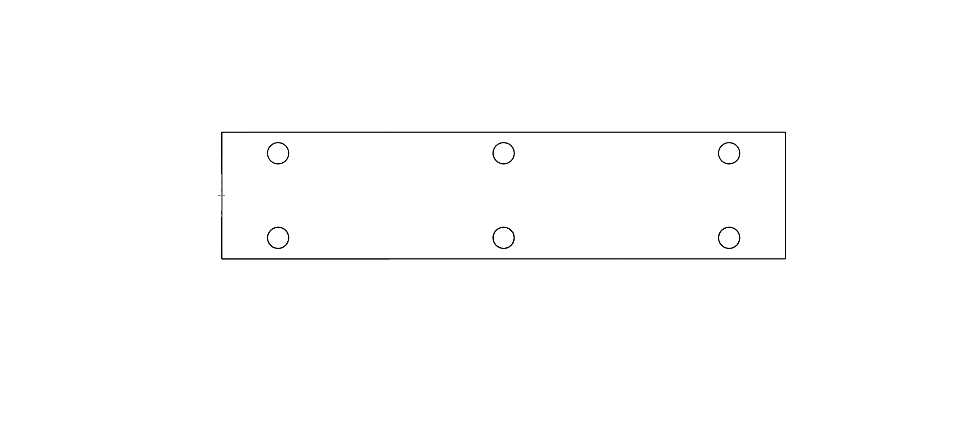 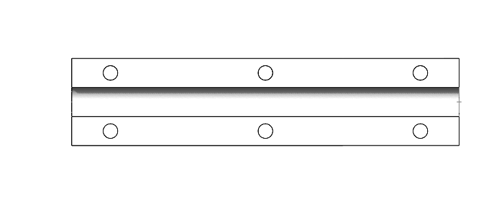 7
Доработка радиаторов
В каждом радиаторе проектировался канал для трубки, куда она заводится.
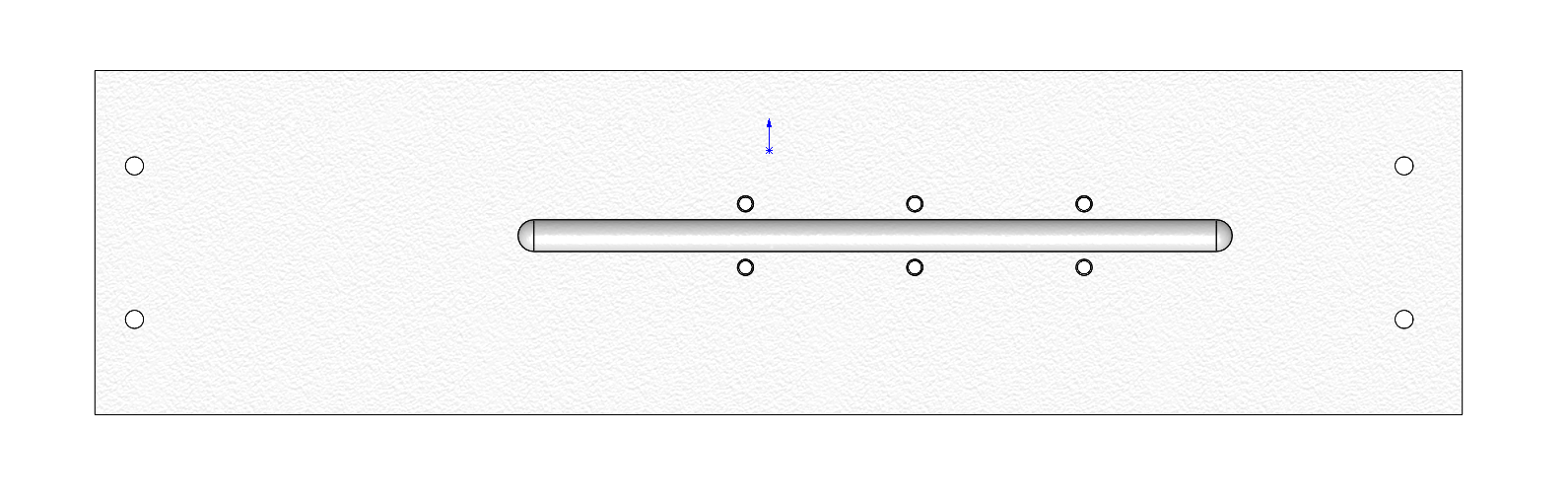 8
Сборка
Сборка происходила с помощью встроенных инструментов Solidworks, ниже представлена собранная система охлаждения для БОК (слева) и для ПЛИС (справа).
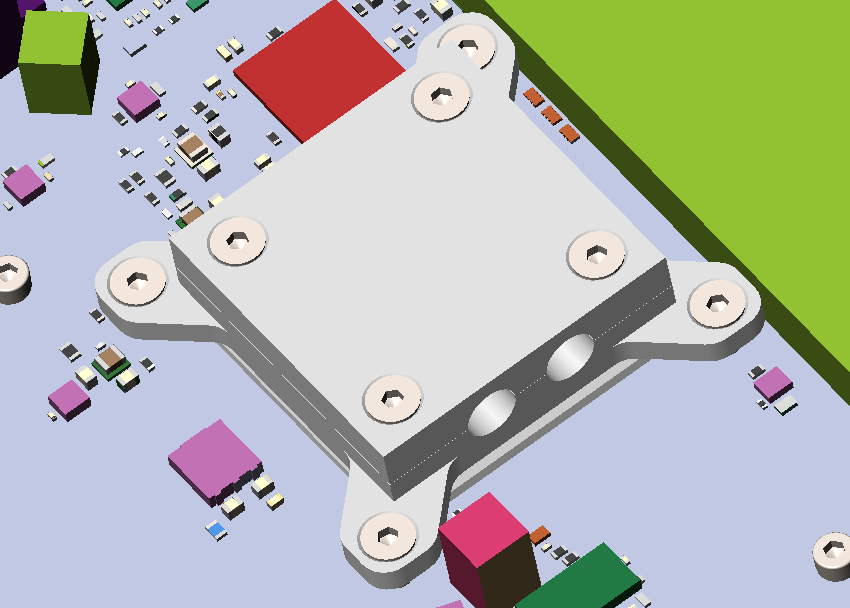 9
Тепловой расчёт модели
С целью определения степени нагрева основных модулей был проведен тепловой расчет устройства цифровой обработки сигнала с помощью пакета для численного моделирования SolidWorks Flow Simulation.
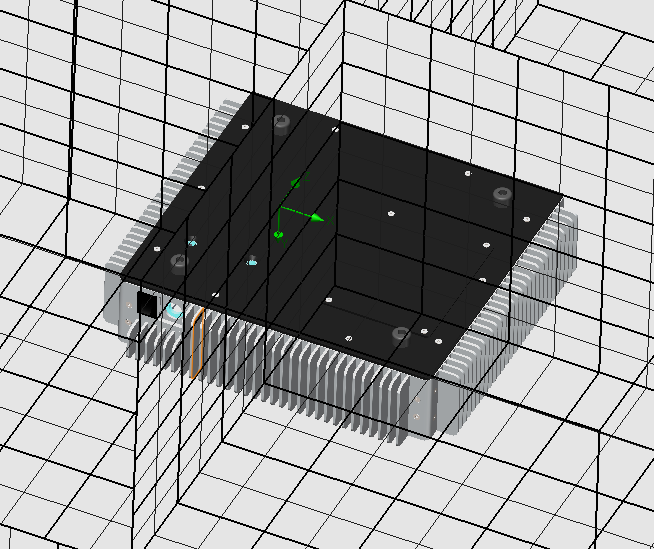 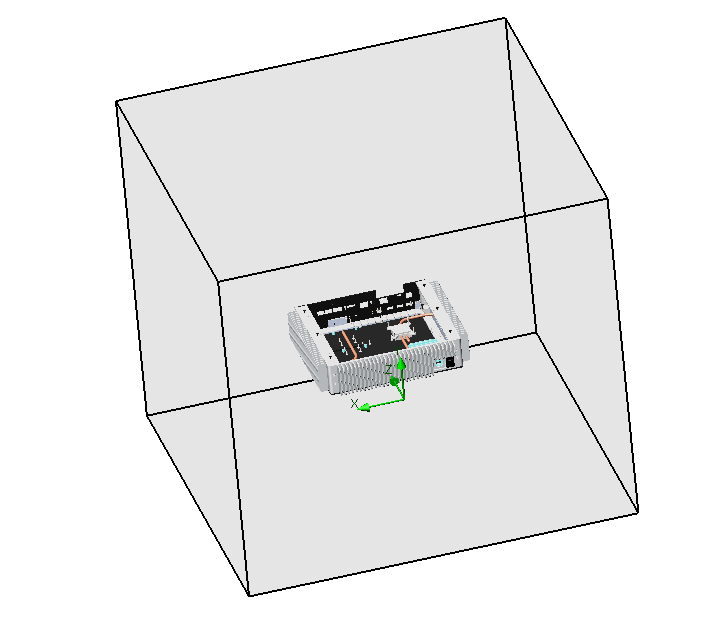 10
Результаты моделирования
Ниже представлены результаты теплового расчеты в виде полей температур. Тепловая диаграмма показывает степень нагревания каждого модуля, в том числе спроектированной системы охлаждения. Максимальна температура для ПЛИС 73,6°C; для БОК 84,5°C
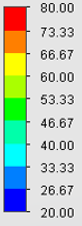 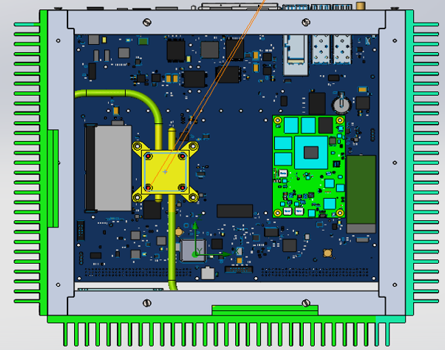 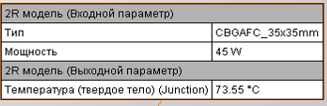 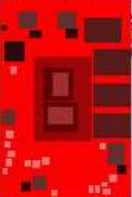 11
Экспериментальное определение тепловых показателей
Для проведения эксперимента необходимо нагрузить устройство и зафиксировать показатели температуры на основных тепловыделяющих элементах. Тепловые данные внутри модулей находились с помощью встроенного ПО. Устройство было помещено в климатическую камеру. Далее был произведён запуск стресс-тестирования.
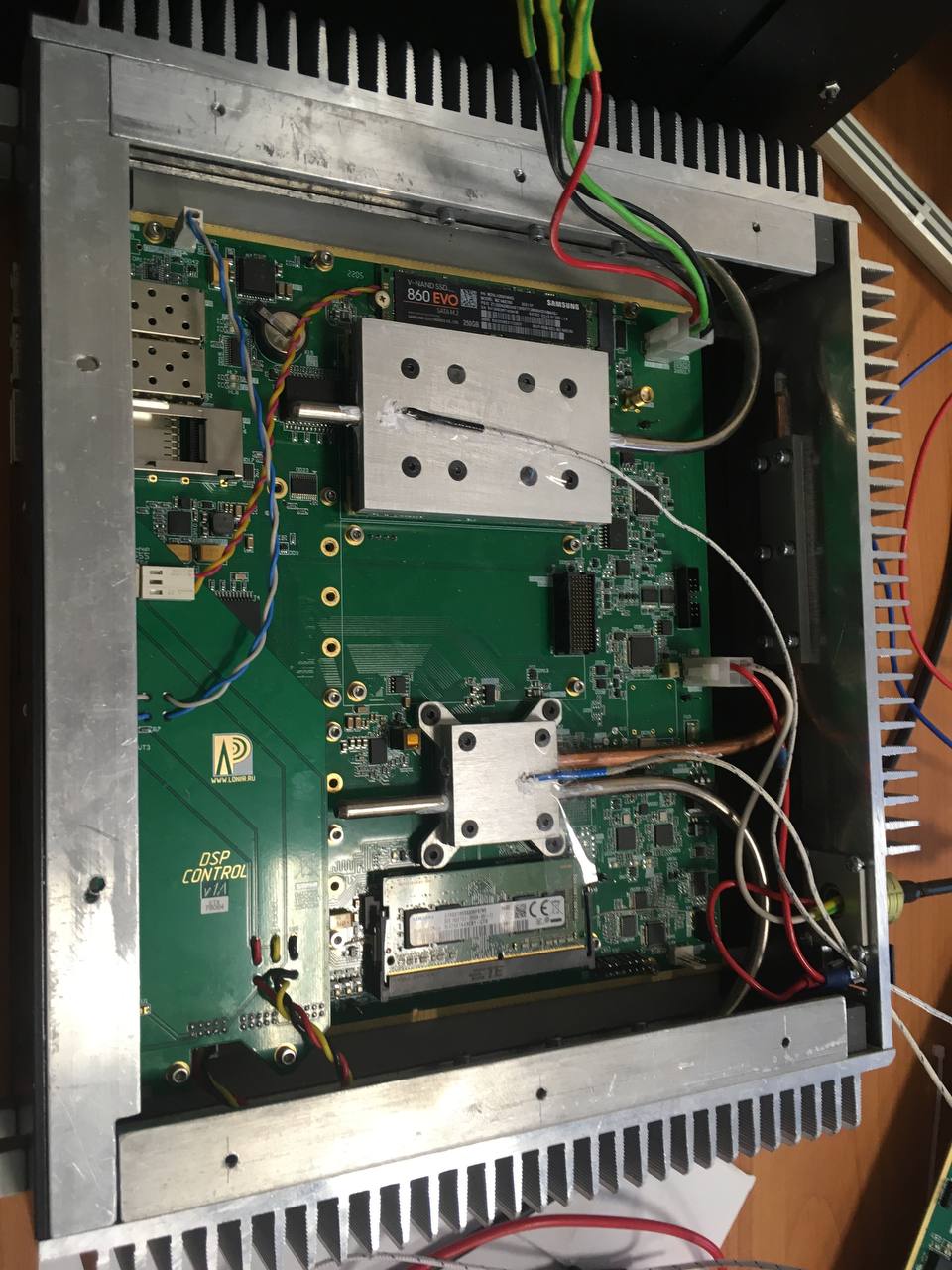 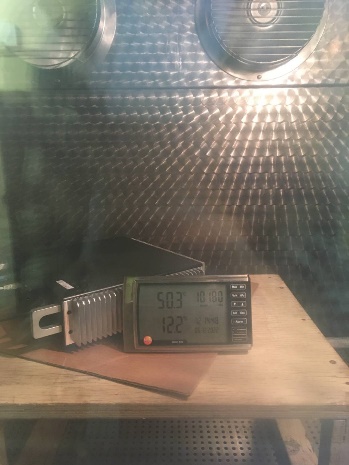 12
Результаты эксперимента
На рисунках в виде графиков приведены результаты измерения температуры основных узлов устройства (БОК, ПЛИС). Показания ПО фиксировались в таблицу в течение трёх часов каждые 20 минут. Графики строились по точкам, значения которой указаны в таблице. Максимальна температура для ПЛИС 76,4°C; для БОК 90°C
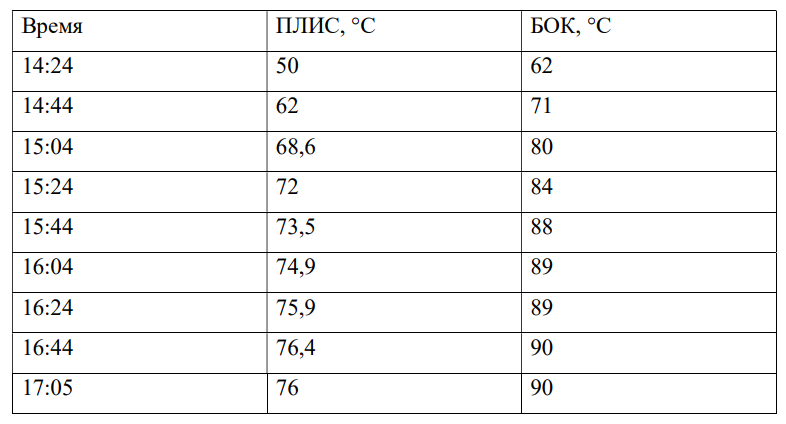 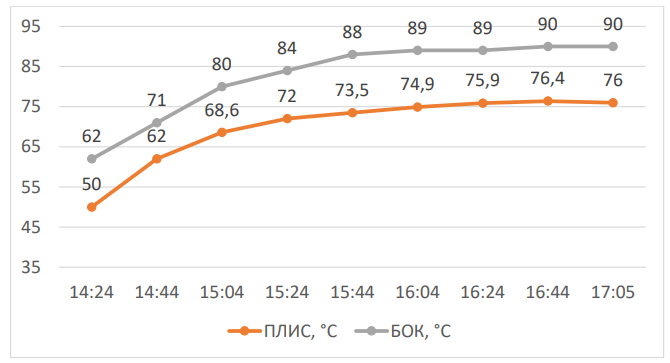 13
Вывод
На основе проведенного моделирования и его сравнения с результатами физического эксперимента, можно сделать вывод о высокой точности моделирования. Несмотря на небольшие различия, а именно в 2,8 градуса Цельсия для ПЛИС и 5,5 градусов Цельсия  для БОК, результаты моделирования совпадают со значениями, полученными в реальном эксперименте. Проведенный экспериментальный и численный расчет показывает, что максимальная температура не превышает допустимую норму, а спроектированные элементы системы охлаждения работают корректно.
14